Properties of 3D Shapes
An introduction
Faces, Vertices and Edges
Vertices
3D shapes can be described in 3 ways:

Faces – the sides of the shape

Vertices – the corners

Edges – where the faces meet
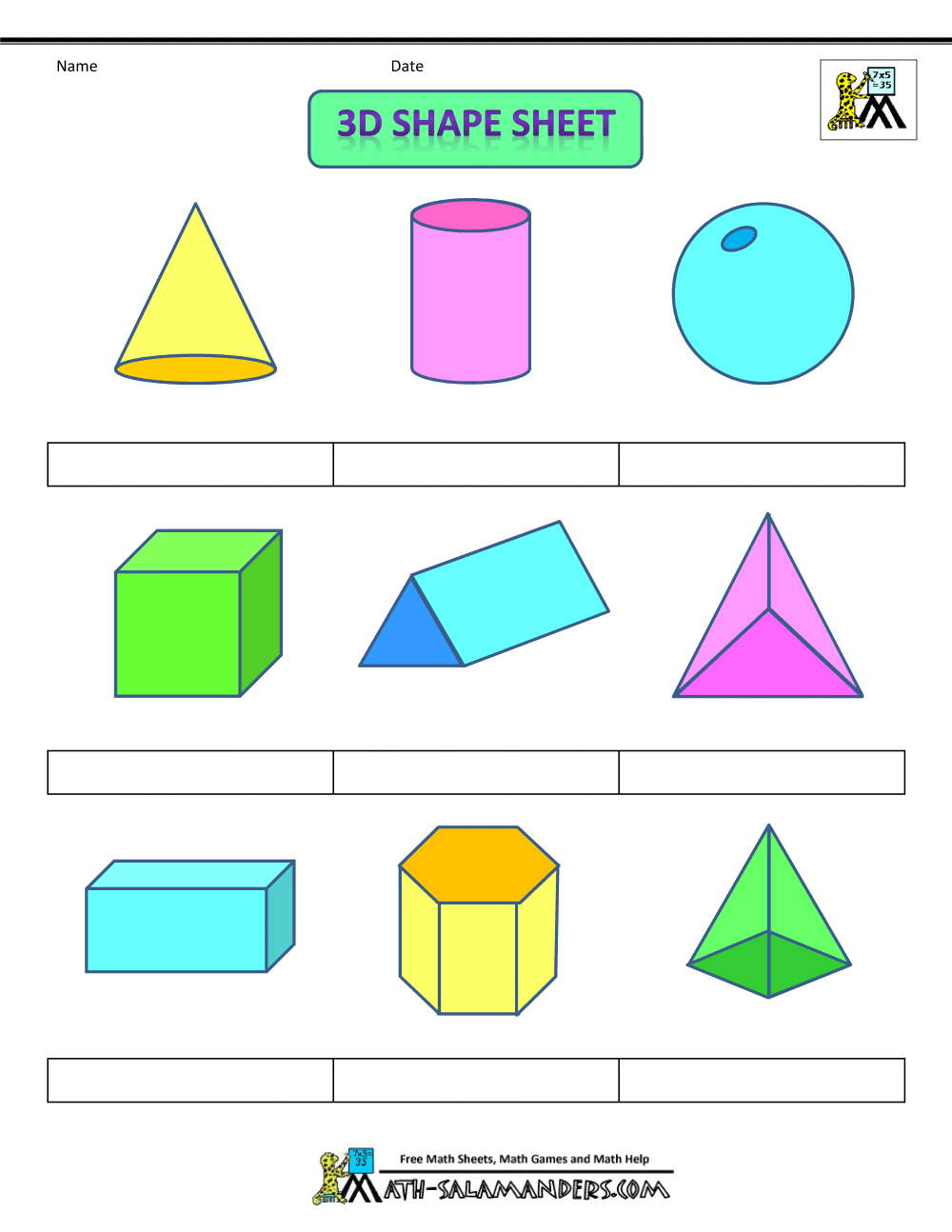 Faces
Edges
Cone
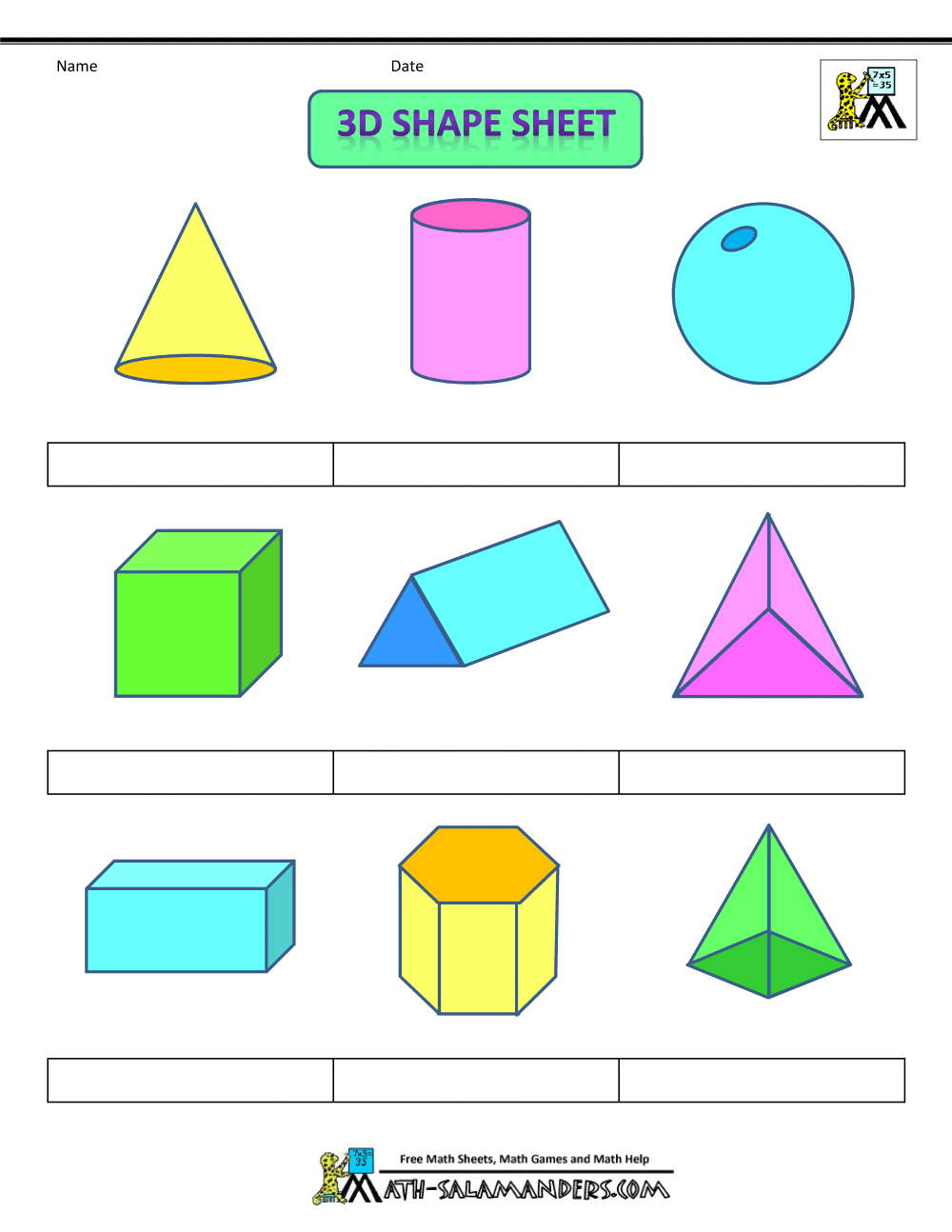 Faces – 2

Edges – 1

Vertices - 1
www.links2learn.co.uk
Cylinder
Faces – 3

Edges – 2

Vertices - 0
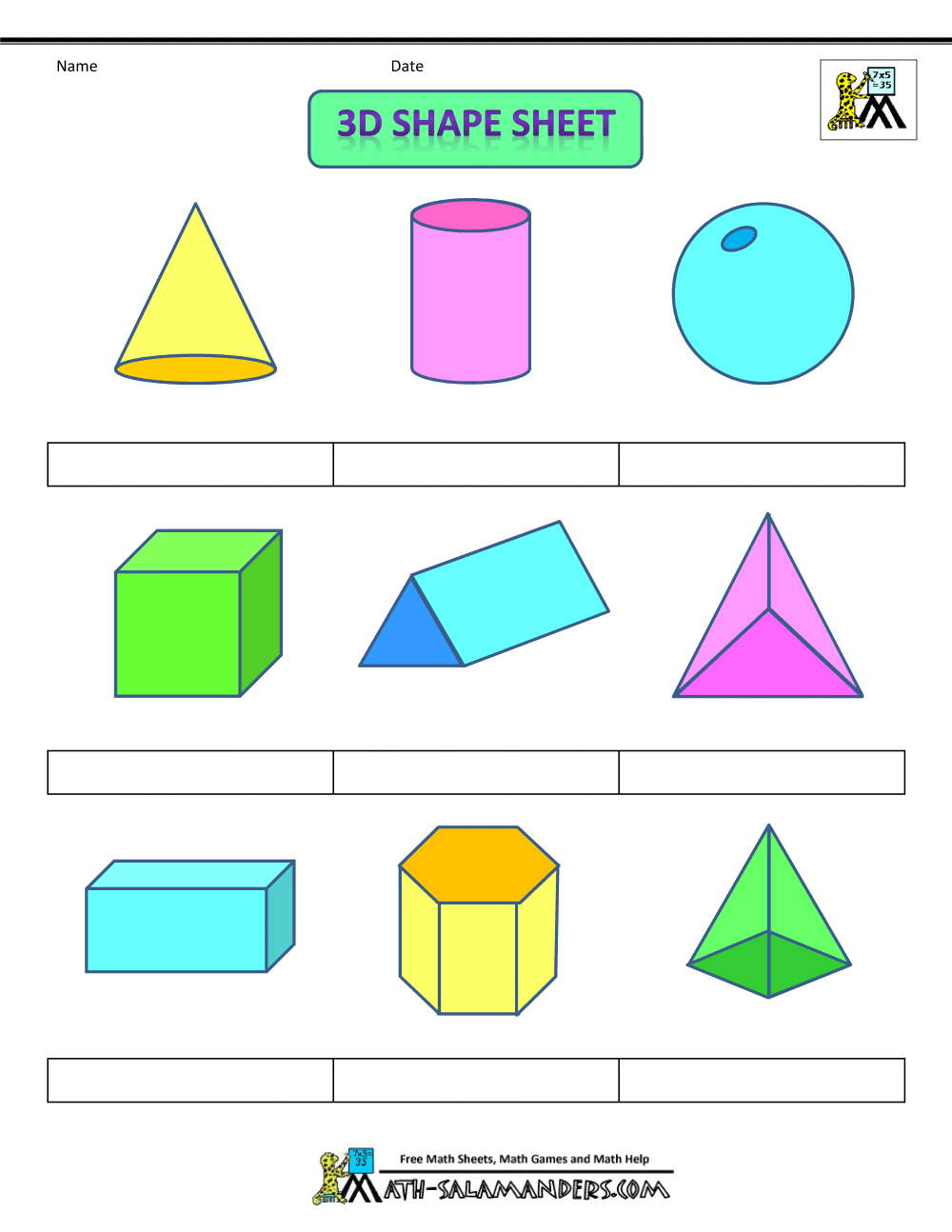 www.links2learn.co.uk
Sphere
Faces – 1

Edges – 1

Vertices - 0
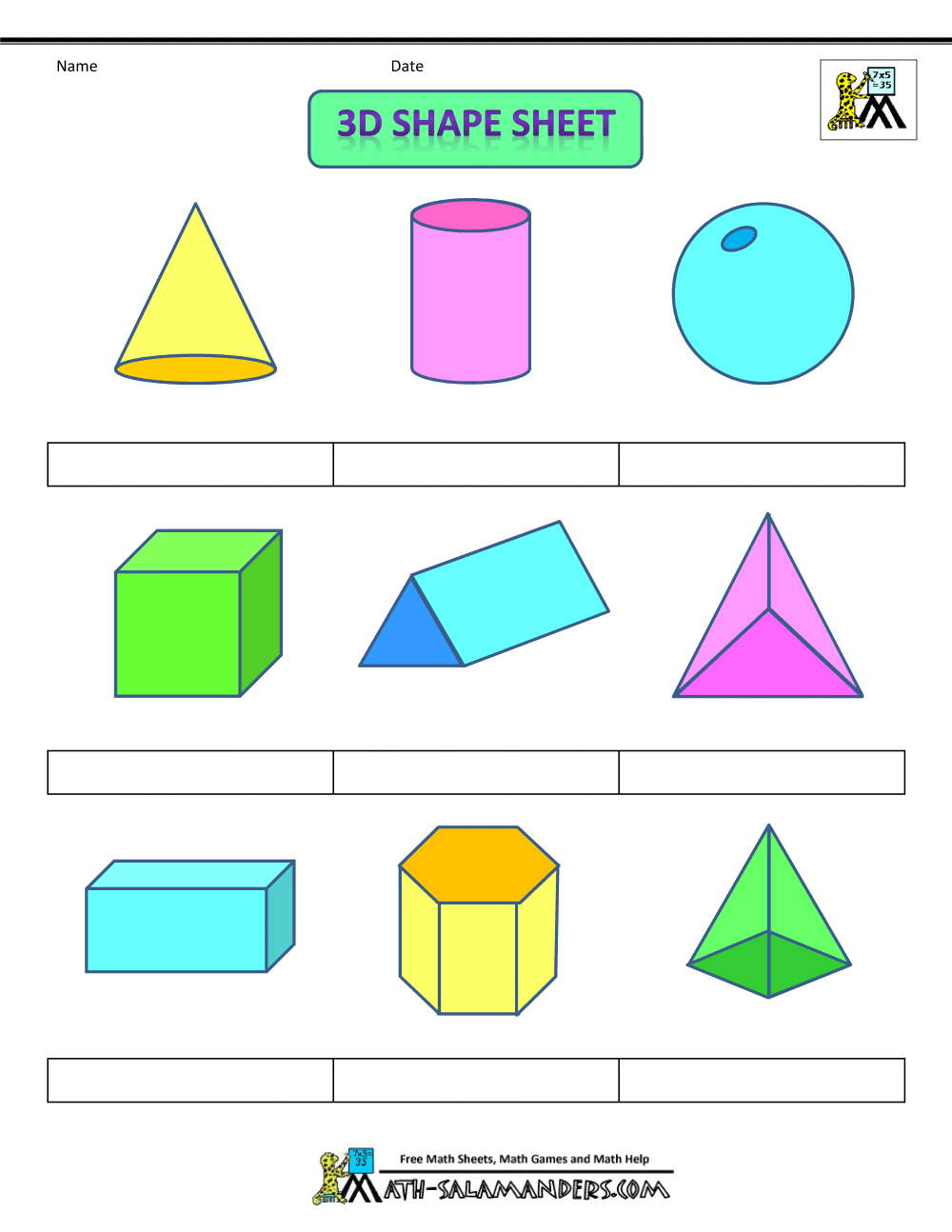 www.links2learn.co.uk
Square Based Pyramid
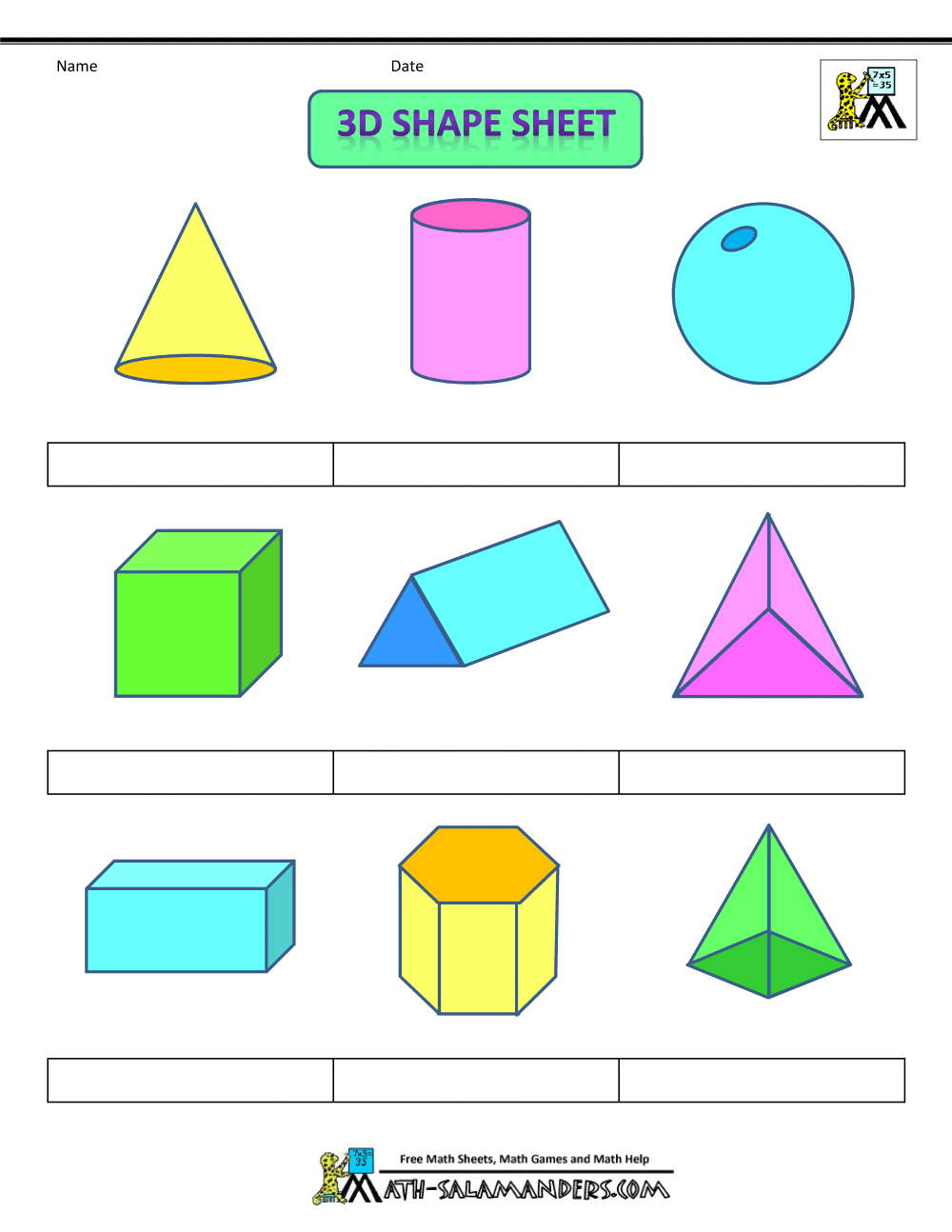 Faces – 5

Edges – 8

Vertices - 5
www.links2learn.co.uk
Cube
Faces – 6

Edges – 12

Vertices - 8
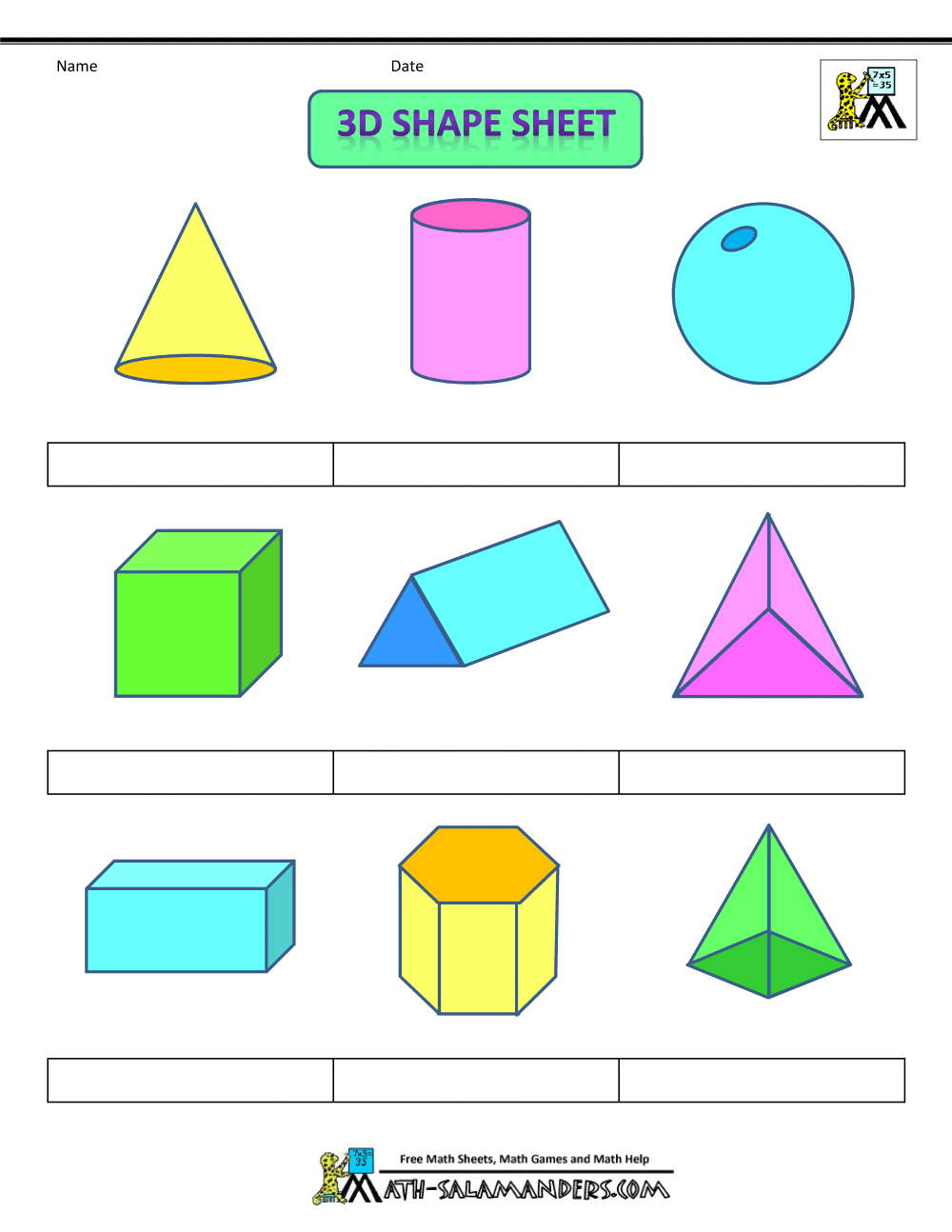 www.links2learn.co.uk
Triangular Prism
Faces – 5

Edges – 9

Vertices - 6
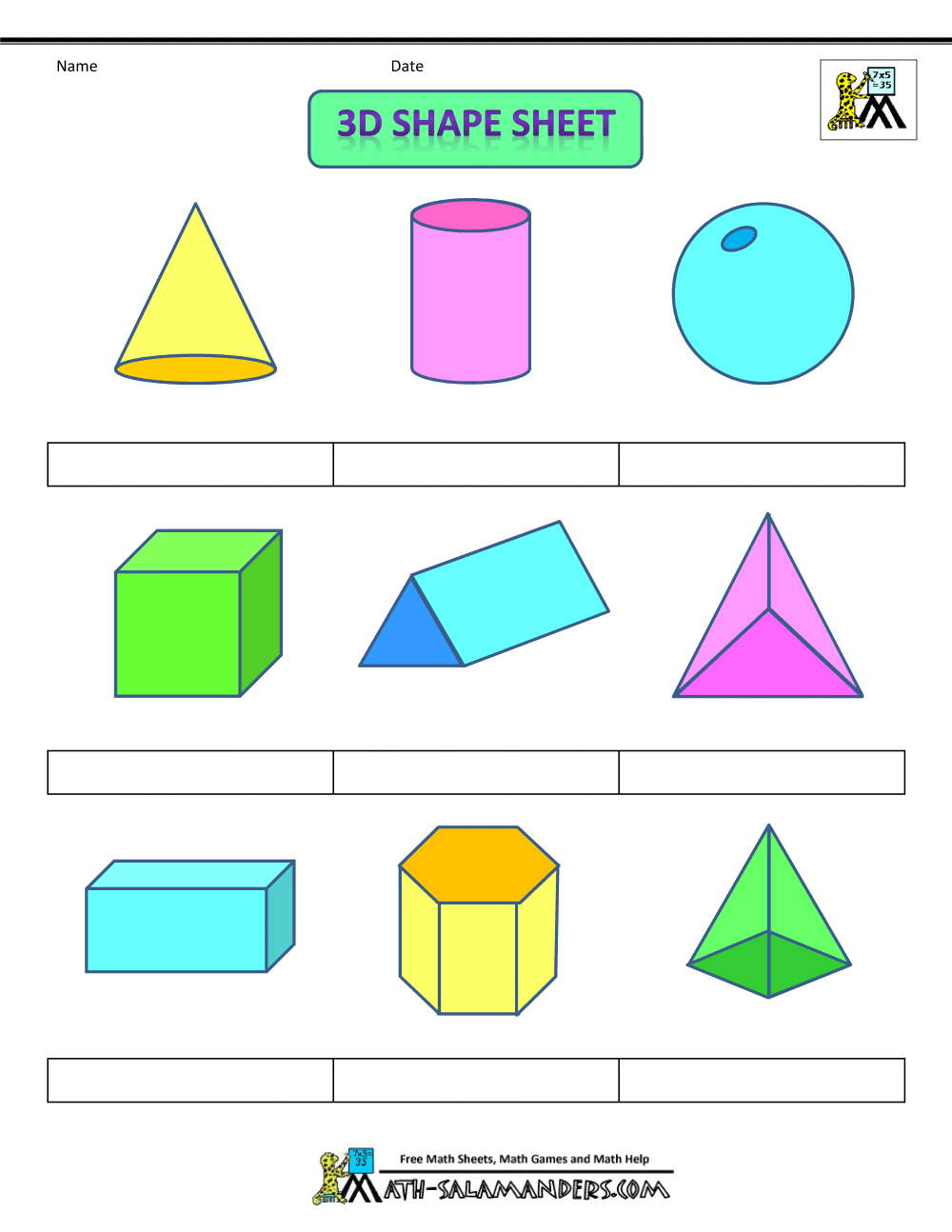 www.links2learn.co.uk
Tetrahedron/ Triangular based pyramid
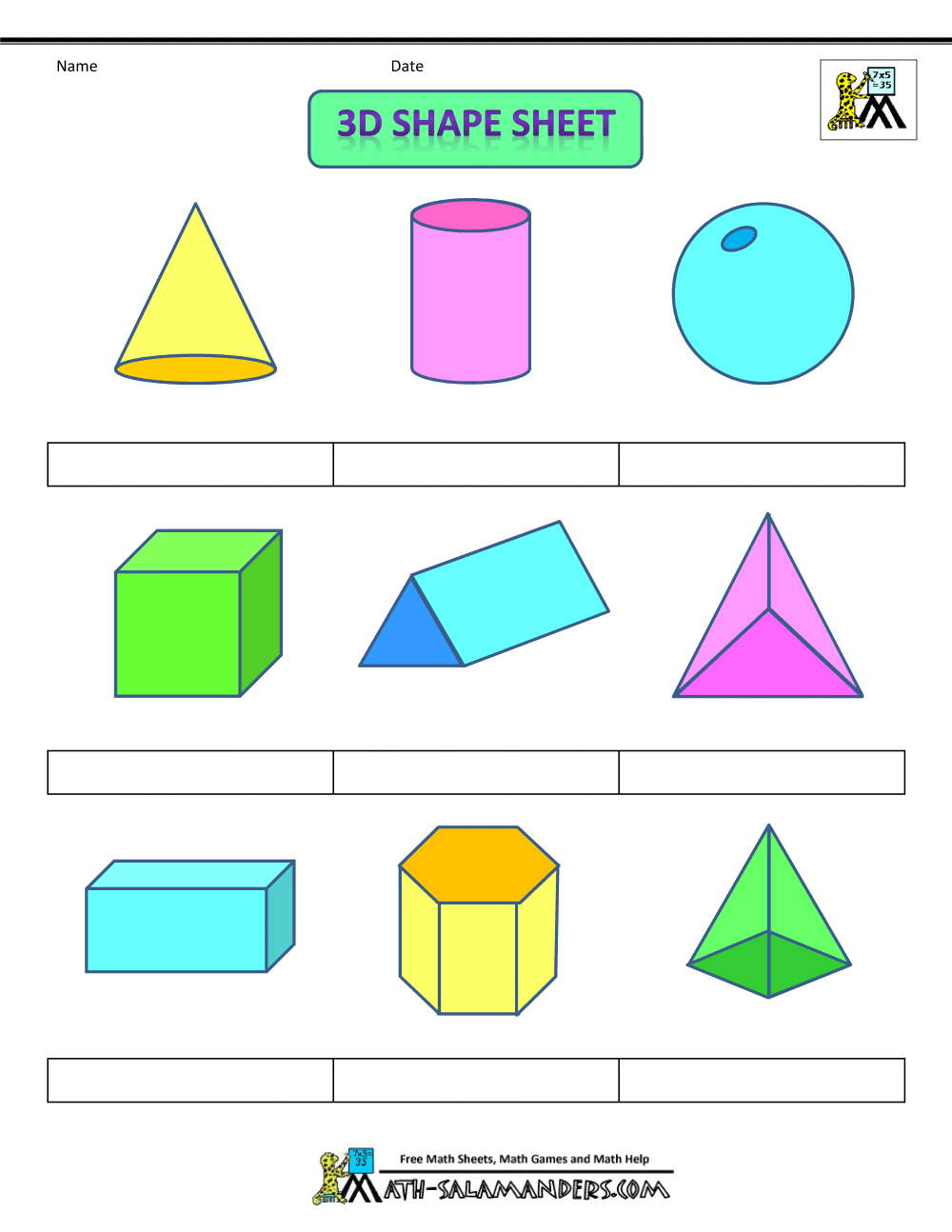 Faces – 4

Edges – 6

Vertices - 4
www.links2learn.co.uk
Cuboid
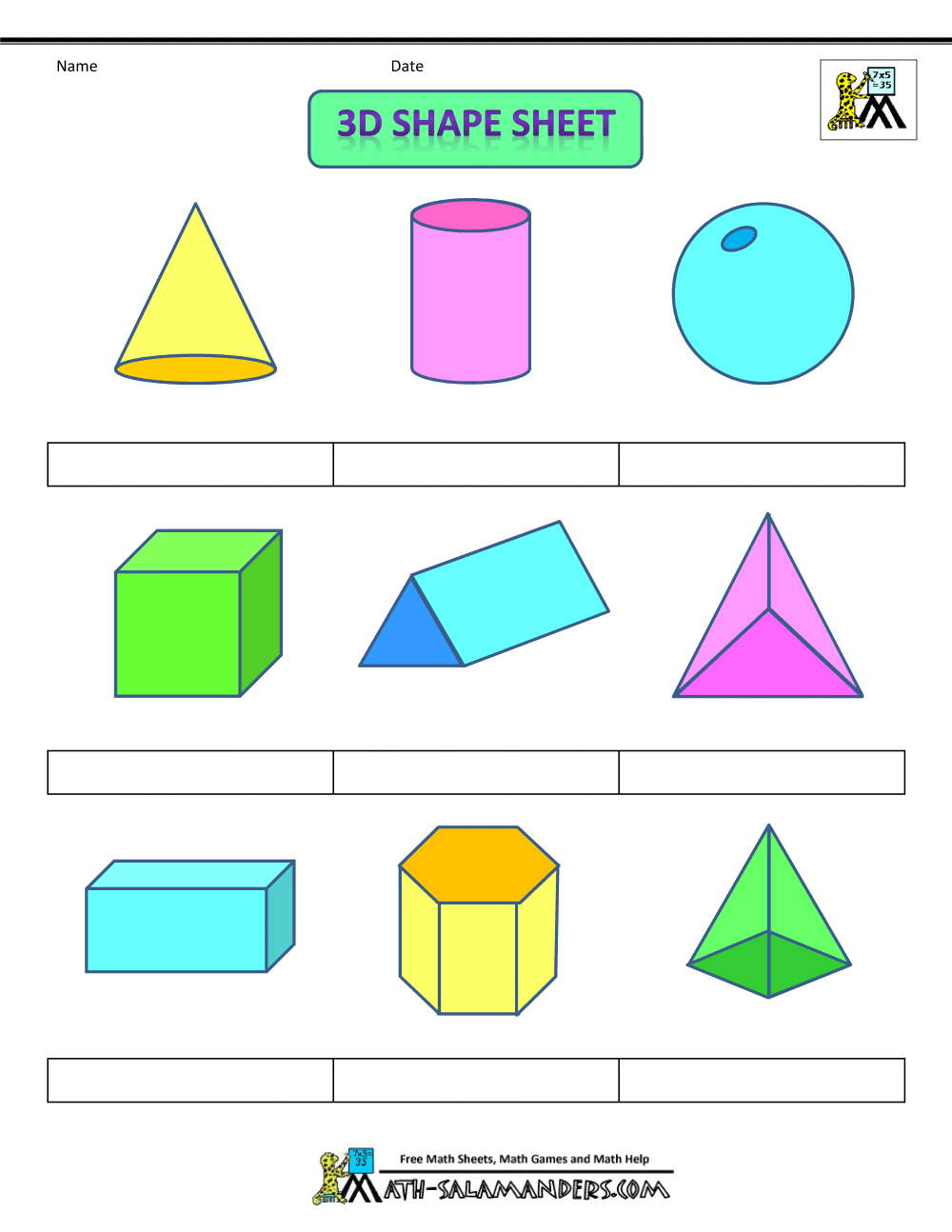 Faces – 6

Edges – 12

Vertices - 8
www.links2learn.co.uk